Michael Morpurgo- Sea stories
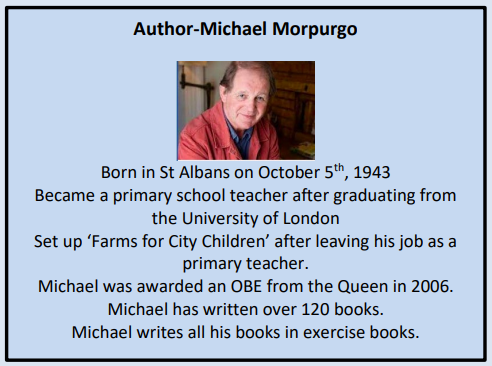 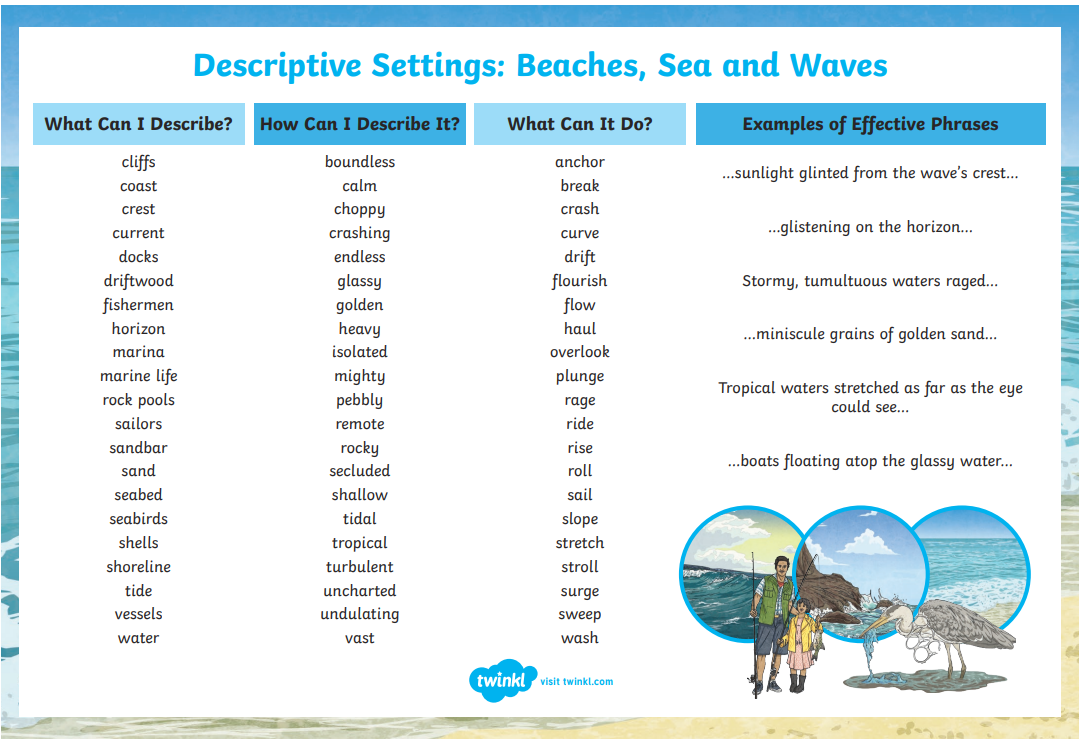 .
.
.
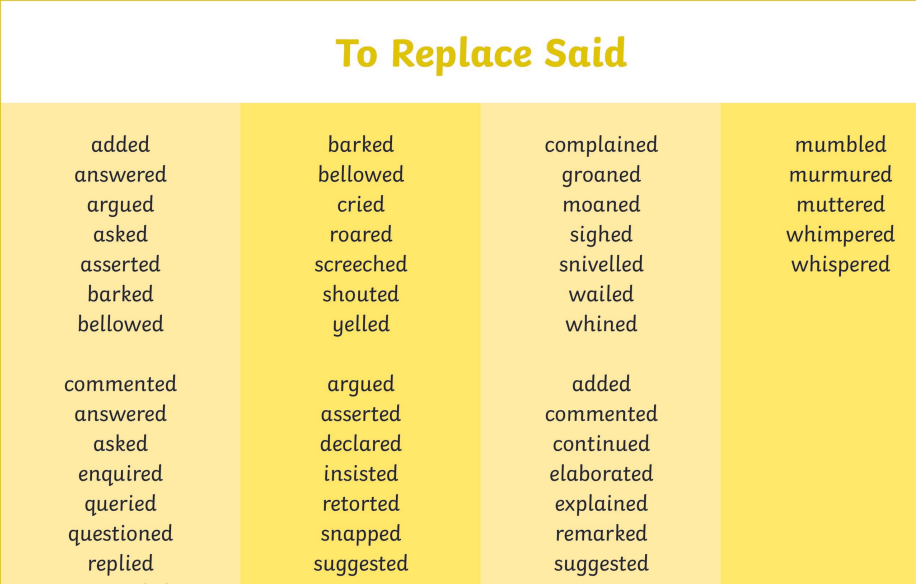 Fiction elements-

Character- who is in the story?
Plot- the events that make up a story.
Setting- where the story happens.
Style- the way a writer tells the story.
Theme- the main ideas that run through a text.
Some of Michaels best selling books are…

War Horse
Kensuke’s Kingdom
Butterfly Lion
Born to 
Run
This Morning
I Saved a Whale
Shadow
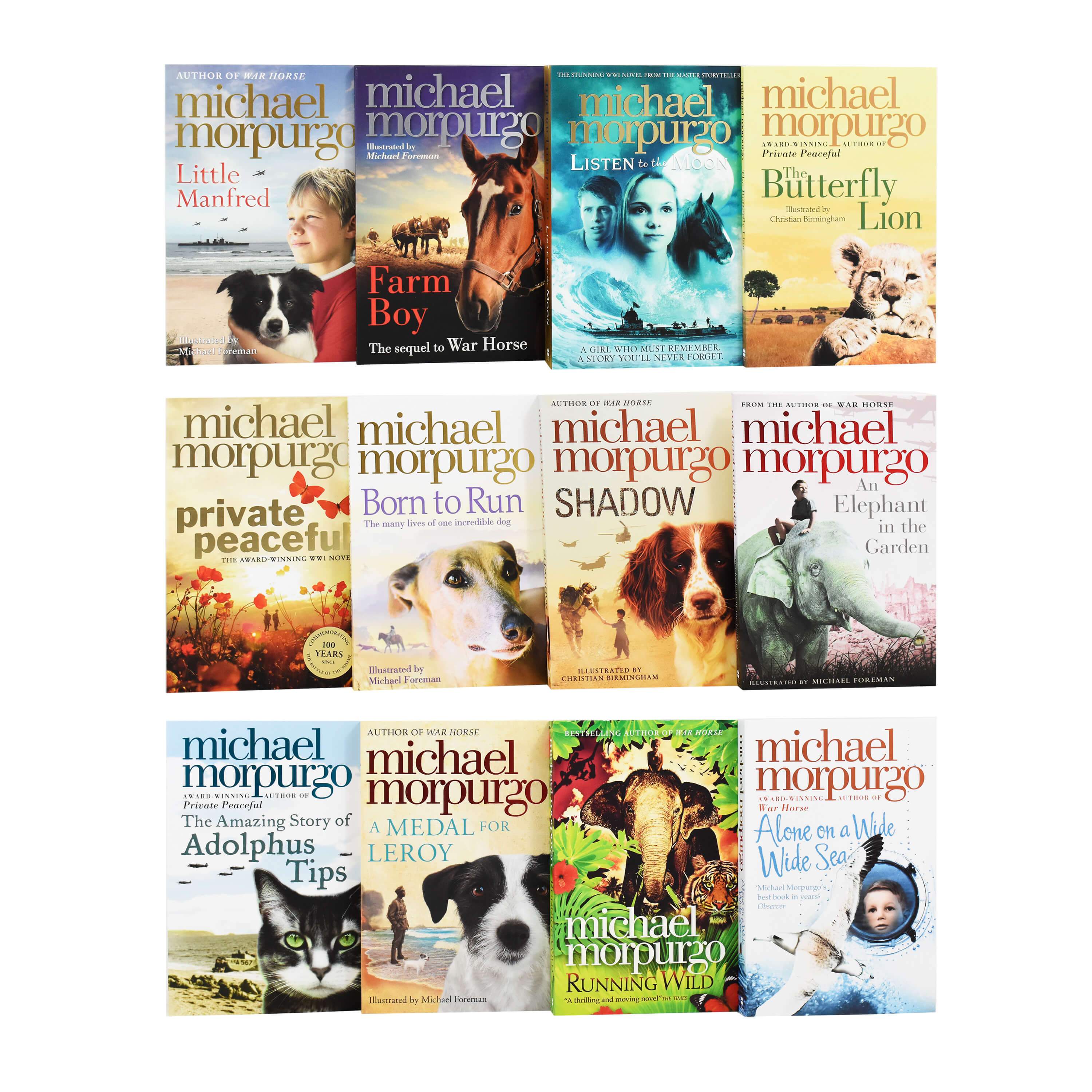 Non Fiction elements-

Real people, places and events